WELCOME TO ‘FALLOUT’
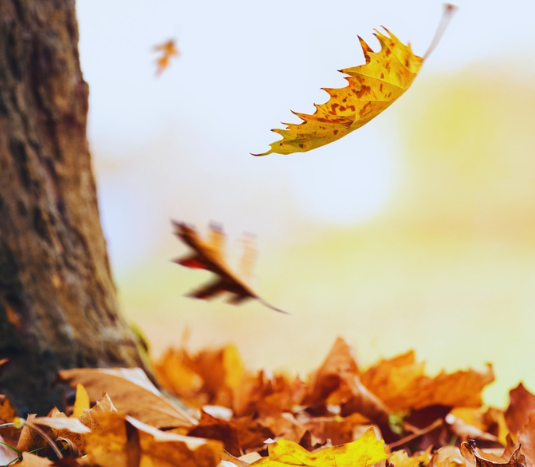 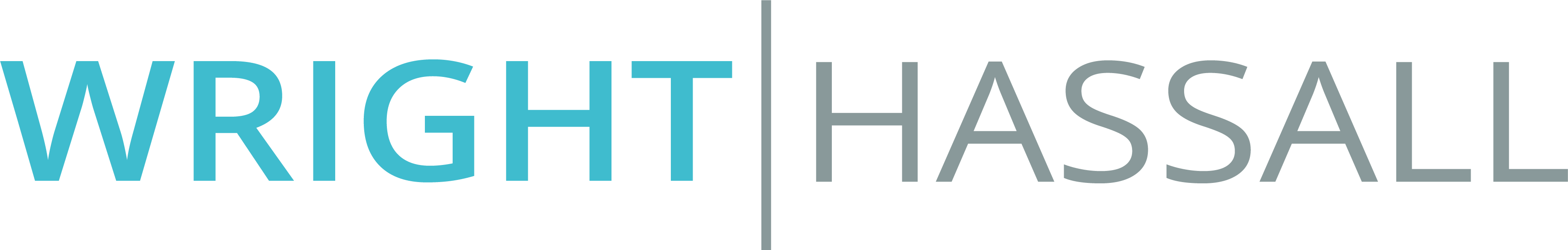 Wednesday 20th November 2024
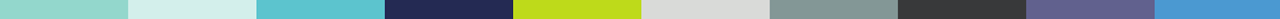 WELCOME
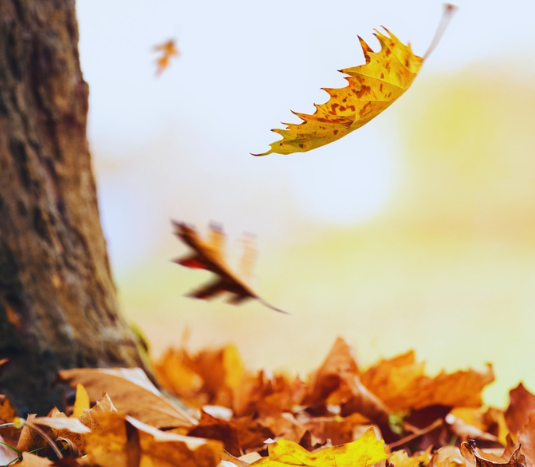 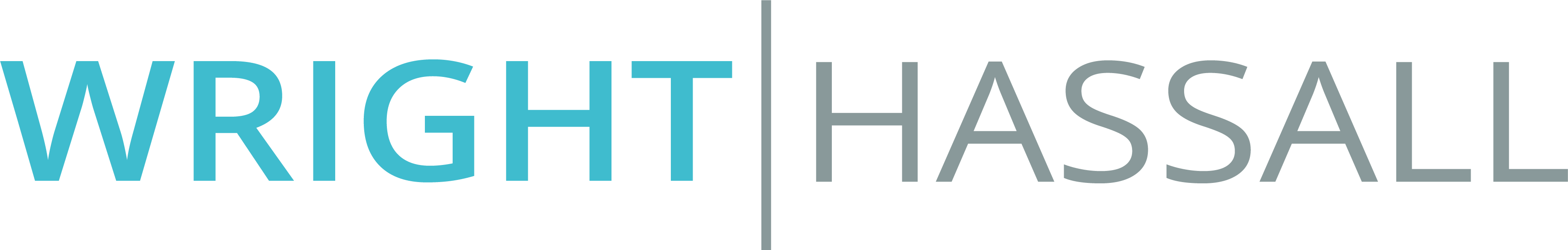 Nathan Talbott, Wright Hassall
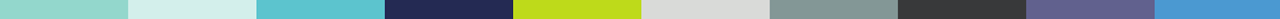 KEYNOTE ADDRESS
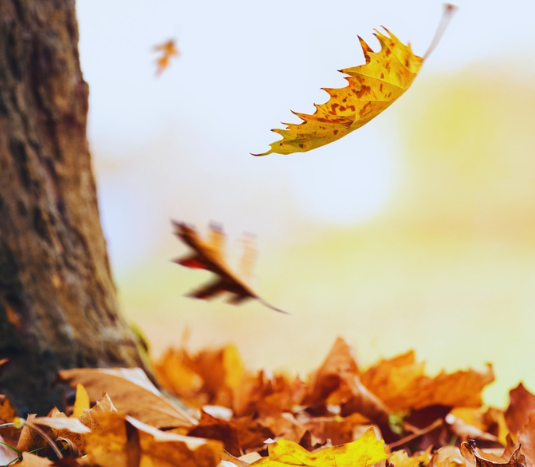 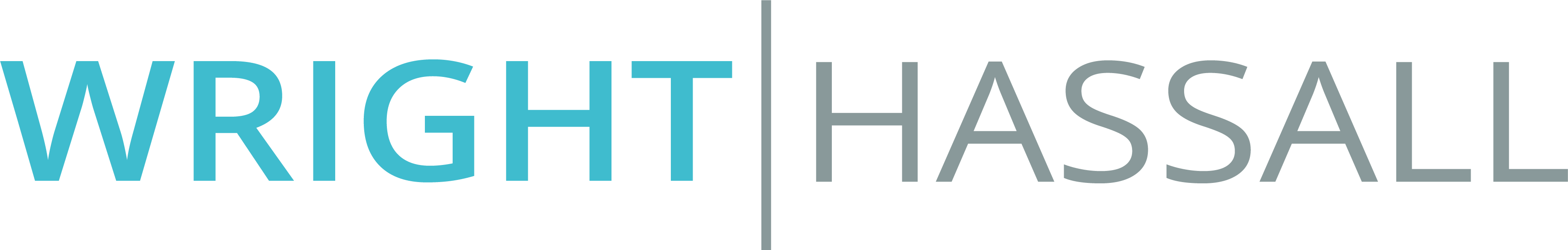 PJ Kirby KC, Gatehouse Chambers
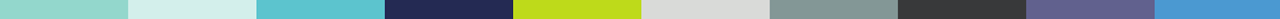 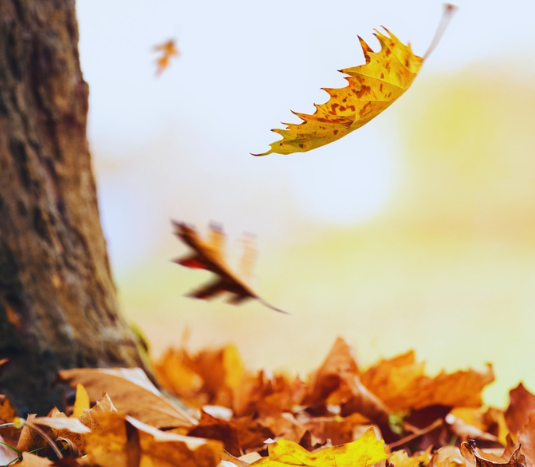 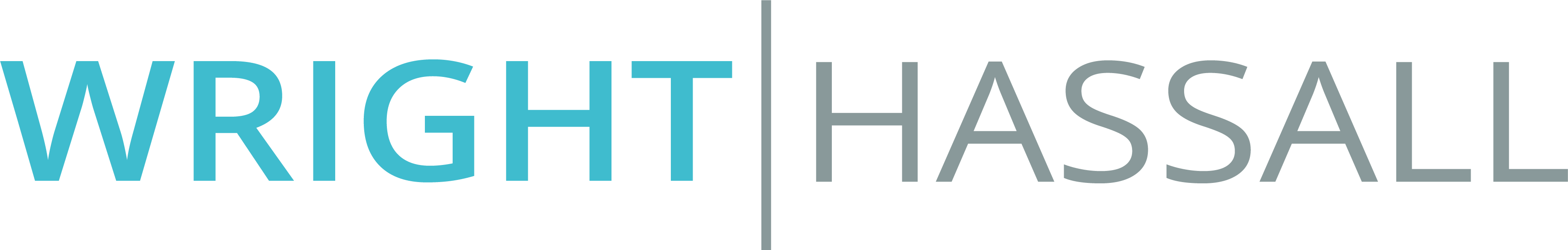 BREAKOUT SESSIONS:

CONTRACTUAL DISUPTES
RHYS JARMAN & IAIN COLVILLE, WRIGHT HASSALL (LECTURE THEATRE)

CORPORATE & SHAREHOLDER DISPUTES
PARMINDER TAKHAR, WRIGHT HASSALL (THIS ROOM)
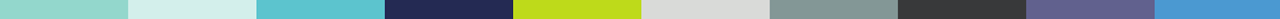 CORPORATE DISPUTES
10AM - THIS ROOM

Alan Walker
Adrian Pym
Anil Sohal
Brian Lewis
Bridget Deith
Charlotte Lepora
Daniel Goodall
Geraldine Evans
Gugu Sibanda
Henry Pocock
James Jobling
Jim Goudie
John Rimmer
Jonathan Griffiths
Lily Samuels
Mark Lawal
Nicola Keable
Parveen Sidhu
Richard Moxon
Shree Dhar Bhatia
Steve Compton
Wenhao Lyu
AI 
11.05AM - THIS ROOM

Alyssa Kharwa
Anil Sohal
Claire Nichol
Claire Johnson-Cole
Daniel Goodall
David Hunt
Dawn Lodge
Hannah Wright
John Rimmer
Julia Berridge
Michael Mitchell
Michael Moran
Michaela Meeraus
Naomi Wood
Neil Hopkins
Nick Wright
Phil Hodges
Sandi Haigh
Shree Dhar Bhatia
Wenhao Lyu
CONTRACTUAL DISUPTES
10AM - UPSTAIRS

Claire Nichol
Claire Johnson-Cole
David Hunt
Dawn Lodge
Hannah Wright
Julia Berridge
Michael Mitchell
Michael Moran
Michaela Meeraus
Naomi Wood
Neil Hopkins
Nick Wright
Phil Hodges
Sandi Haigh
CONTRACTUAL DISUPTES 
11.05AM - UPSTAIRS

Adrian Pym
Alan Walker
Brian Lewis
Bridget Deith
Charlotte Lepora
Geraldine Evans
Gugu Sibanda
Henry Pocock
James Jobling
Jim Goudie
Jonathan Griffiths
Lily Samuels
Mark Lawal
Nicola Keable
Parveen Sidhu
Richard Moxon
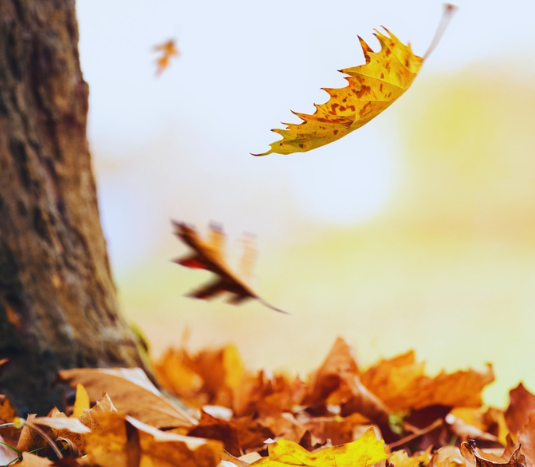 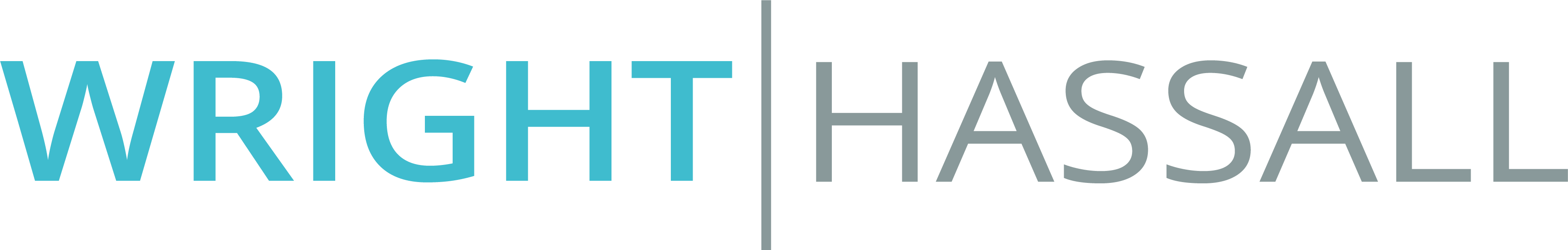 CORPORATE & SHAREHOLDER DISPUTES
WITH PARMINDER TAKHAR & NATHAN TALBOTT
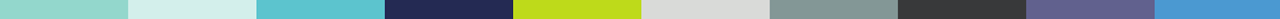 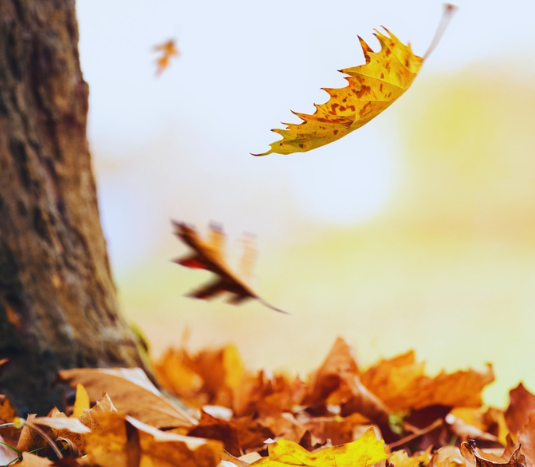 COFFEE BREAK
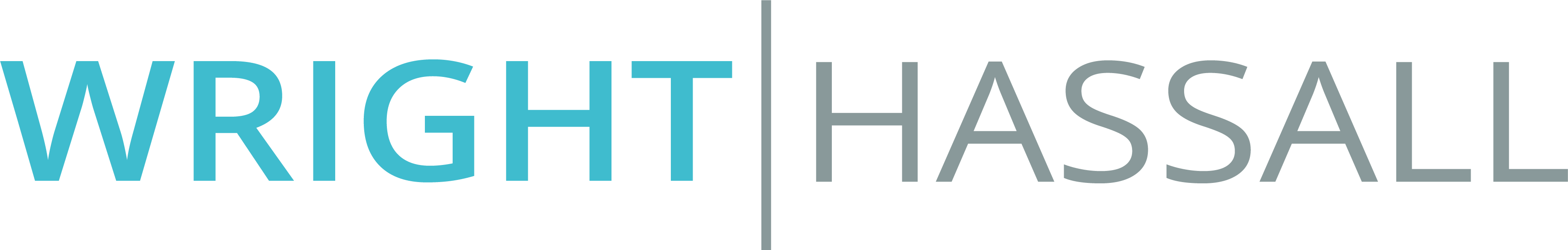 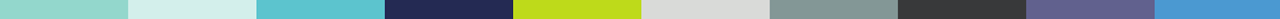 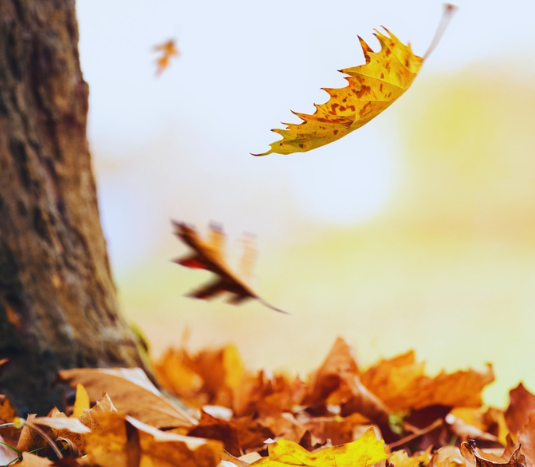 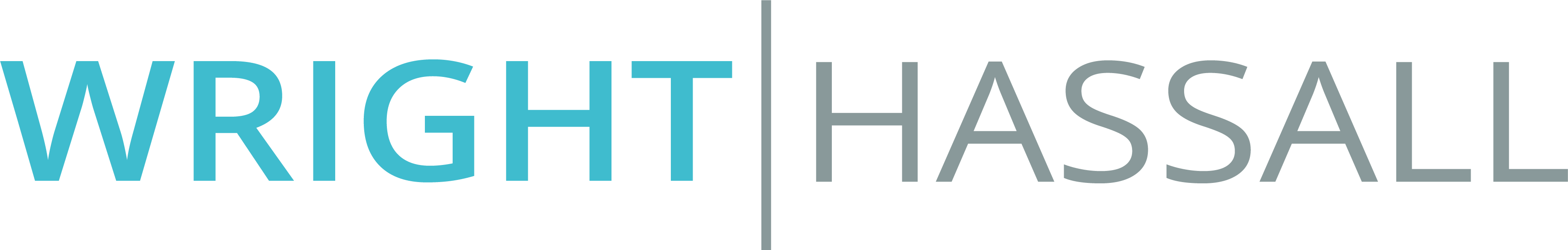 BREAKOUT SESSIONS:

CONTRACTUAL DISUPTES
RHYS JARMAN & IAIN COLVILLE, WRIGHT HASSALL (LECTURE THEATRE)

GENERATIVE AI, DIGITAL DISPUTES & THE LAW
LUKE MOULTON, WRIGHT HASSALL (THIS ROOM)
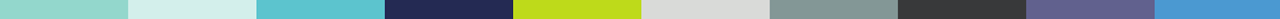 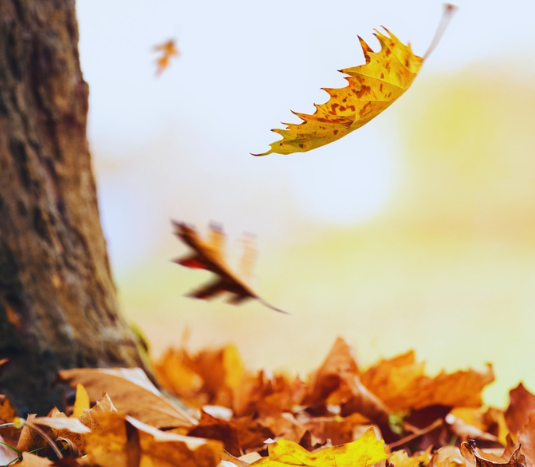 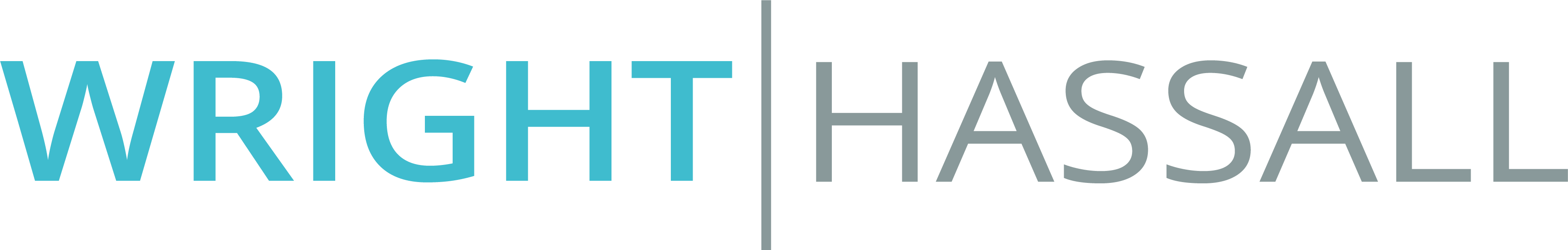 GENERATIVE AI, DIGITAL DISPUTES & THE LAW
WHERE ARE WE?

LUKE MOULTON, WRIGHT HASSALL
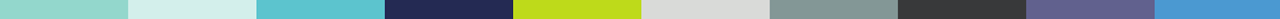 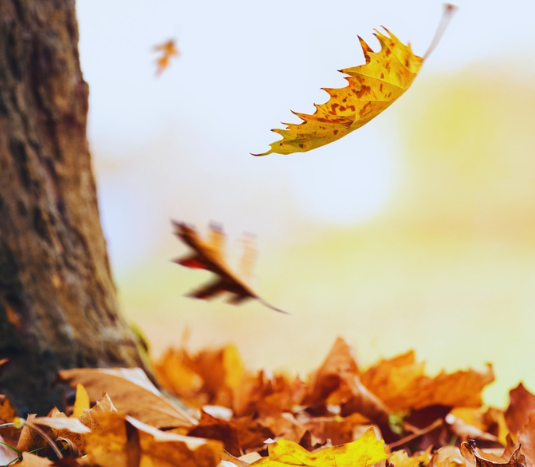 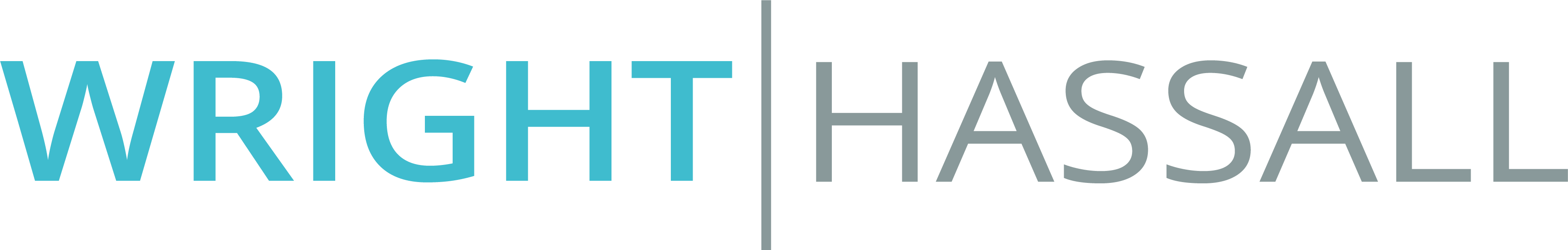 PANEL SESSION

ETHICAL DILEMMAS: 
FOR DIRECTORS & PROFESSIONALS

LED BY NATHAN TALBOTT, WRIGHT HASSALL WITH
DR INEZ BROWN, IOD & TESSA MCINNES, NATIONAL GRID 
& ANN CRITCHELL-WARD, WRIGHT HASSALL
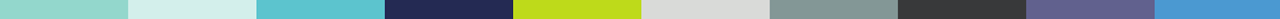 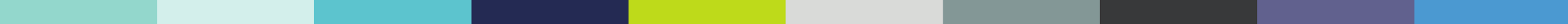 MEET THE PANEL
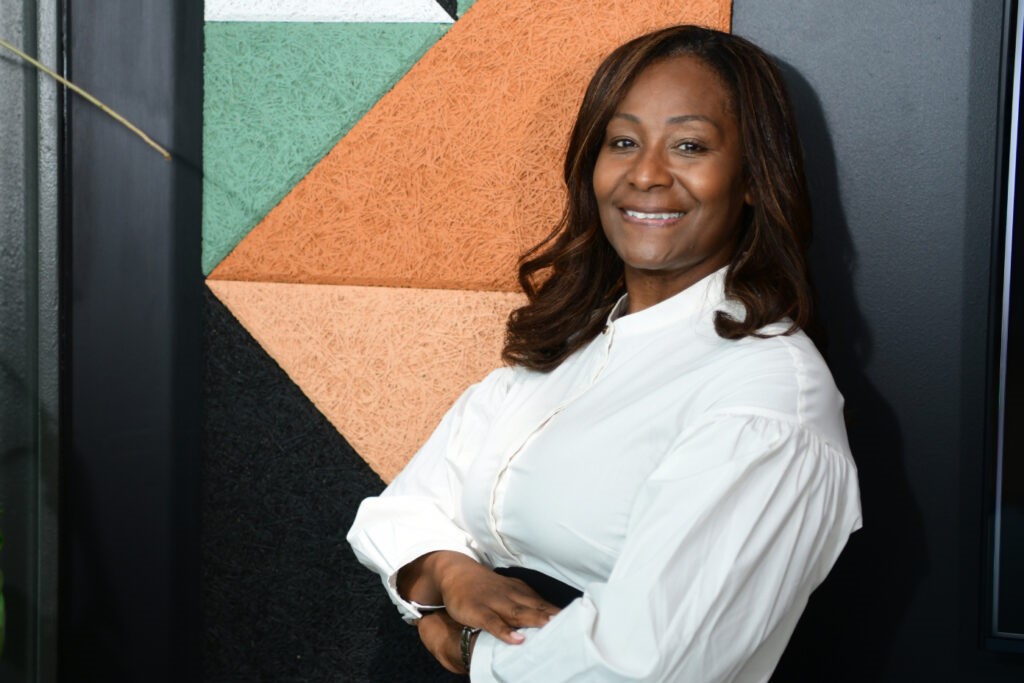 Dr Inez Brown
Regional Chair IoD Central, Institute of Directors
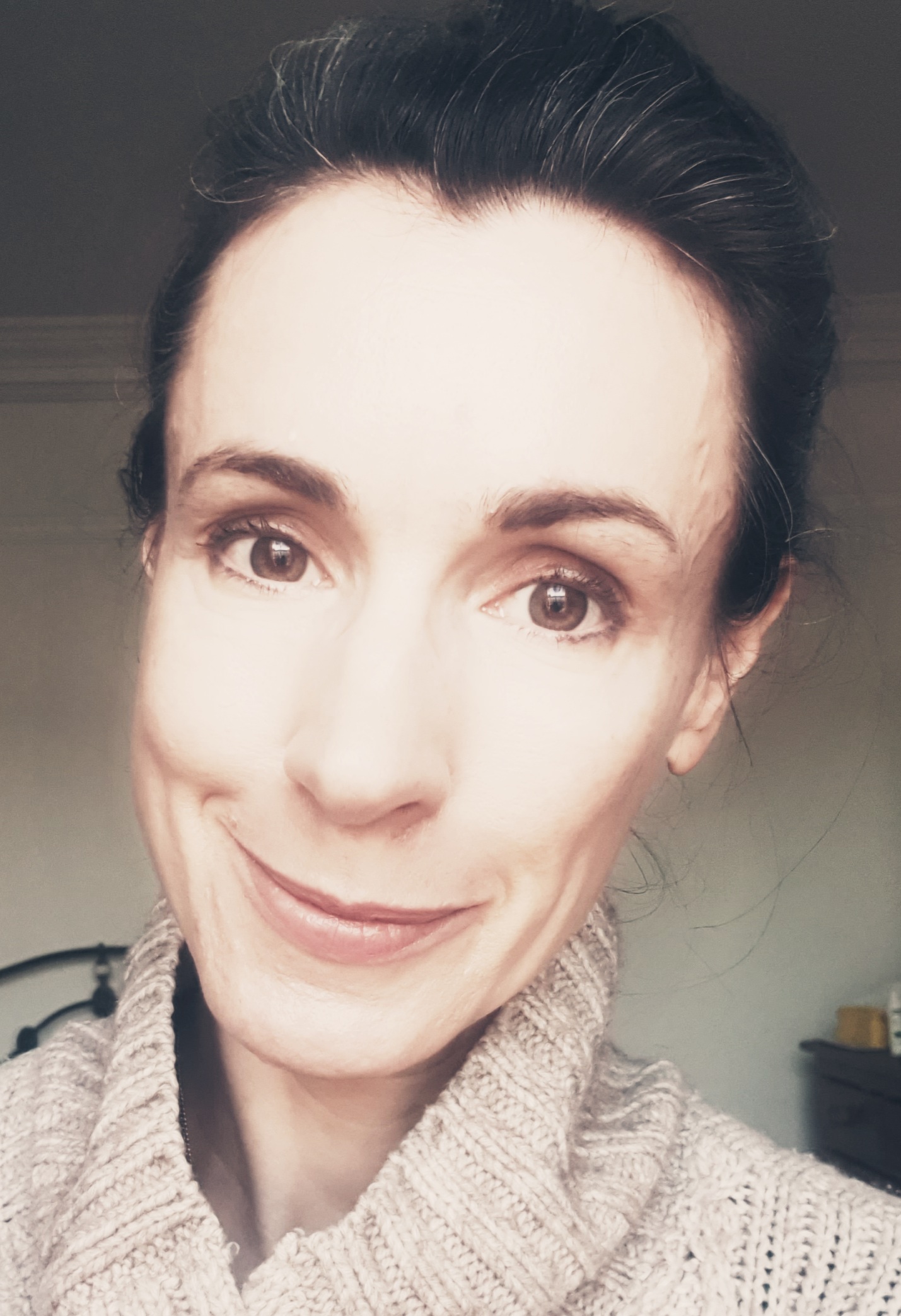 Tessa McInnes
Senior Lawyer, National Grid
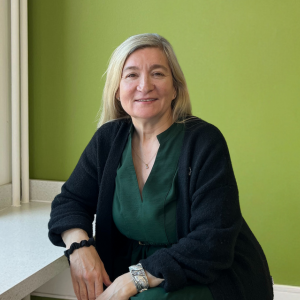 Ann Critchell-Ward
Head of Commercial, Wright Hassall
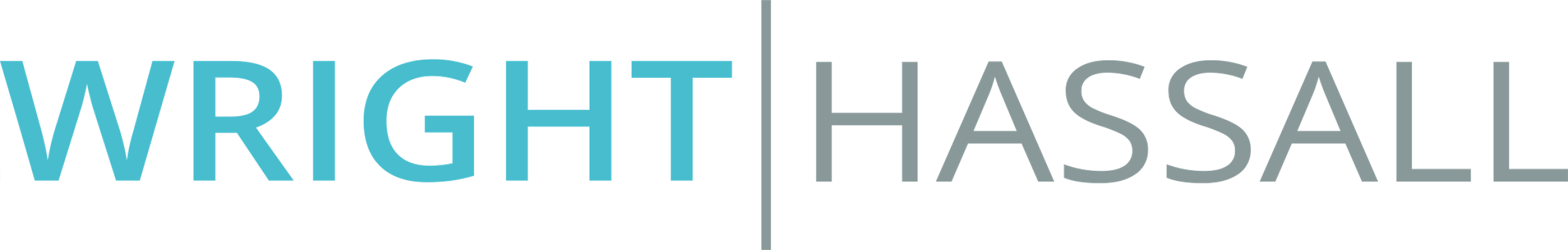 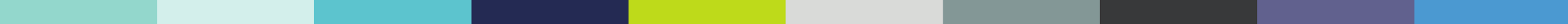 CORPORATE LOYALTY AND FIDUCIARY DUTY
BTI 2014 LLC v Sequana SA [2022] UKSC 25
Wright v Chappell [2024] EWHC 1417 (Ch) 
Also known as: BHS Group Ltd
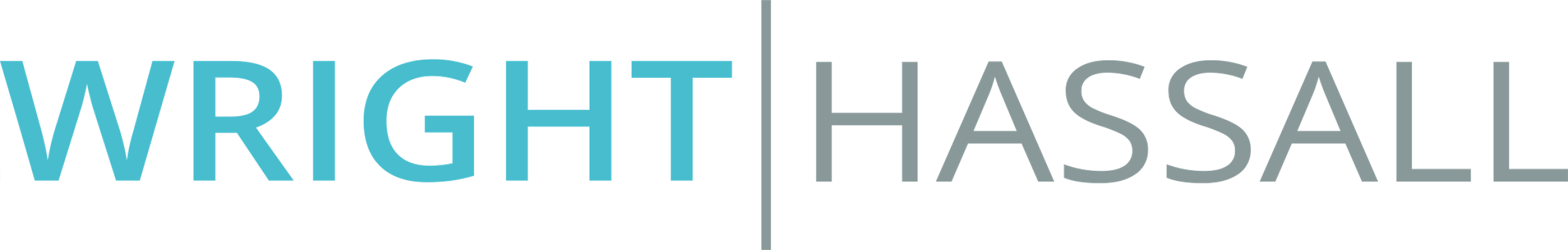 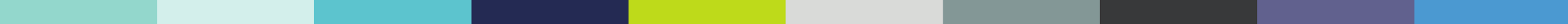 CLIENT INTERESTS AND PUBLIC RESPONSIBILITY
“Lawyers are not just ordinary market participants whose foremost obligation is to act to secure their clients’ interests. Instead, they are members of a public profession and owe a primary duty to society to secure the public interest ahead of clients’ interests and self-interest.” 
Stephen Mayson, UCL professor
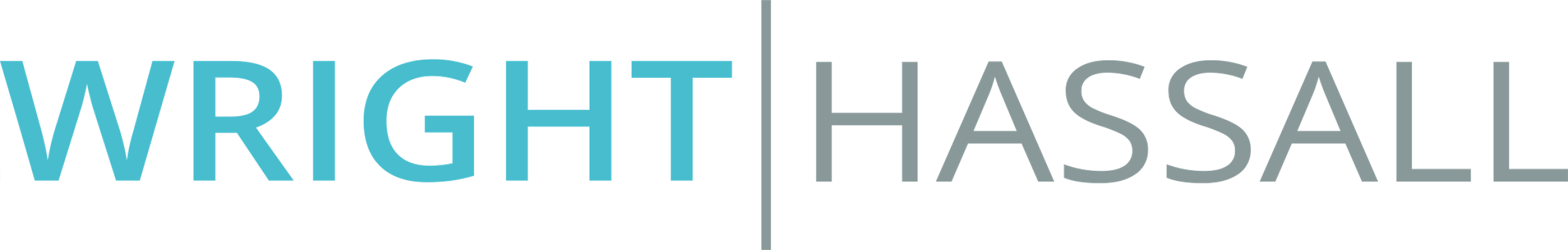 ETHICS IN LITIGATION?
Section 1(3) Legal Services Act 2007
SRA Handbook – Solicitor’s Duties
The “professional principles” are:

(a)	that authorised persons should act with independence and integrity,

(b)	that authorised persons should maintain proper standards of work,

(c)	that authorised persons should act in the best interests of their clients,

(d)	that persons who exercise before any court a right of audience, or conduct litigation in relation to proceedings in any court, by virtue of being authorised persons should comply with their duty to the court to act with independence in the interests of justice, and

(e)	that the affairs of clients should be kept confidential.
SRA Principles:

You act:
in a way that upholds the constitutional principle of the rule of law, and the proper administration of justice.
in a way that upholds public trust and confidence in the solicitors' profession and in legal services provided by authorised persons.
with independence.
with honesty.
with integrity.
in a way that encourages equality, diversity and inclusion.
in the best interests of each client.
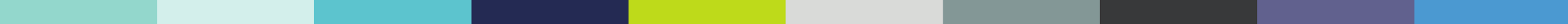 DIFFERENT GOVERNANCE OF COMPANIES?
The Institute of Directors, Code of Conduct for Directors
October 2024
Six key ‘Principles of Director Conduct’:

Leading by Example – demonstrating exemplary standards of behaviour in personal conduct and decision-making.
Integrity – acting with honesty, adhering to strong ethical values, and doing the right thing.
Transparency – communicating, acting and making decisions openly, honestly and clearly.
Accountability – taking personal responsibility for actions and their consequences.
Fairness – treating people equitably, without discrimination or bias.
Responsible Business – integrating ethical and sustainable practices into business decisions, taking into account societal and environmental impacts.
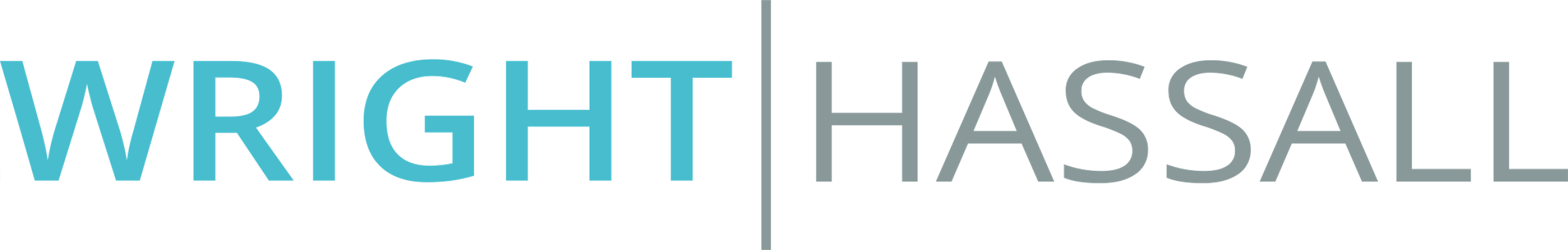 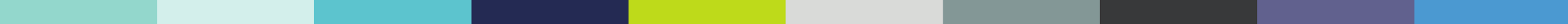 DIFFERENT GOVERNANCE OF COMPANIES?
“If Carillion CEO Richard Howson and his executives had been members of the company’s main pension plan the outcome might have been different.” 
Joanne Horton, Professor, Warwick Business School
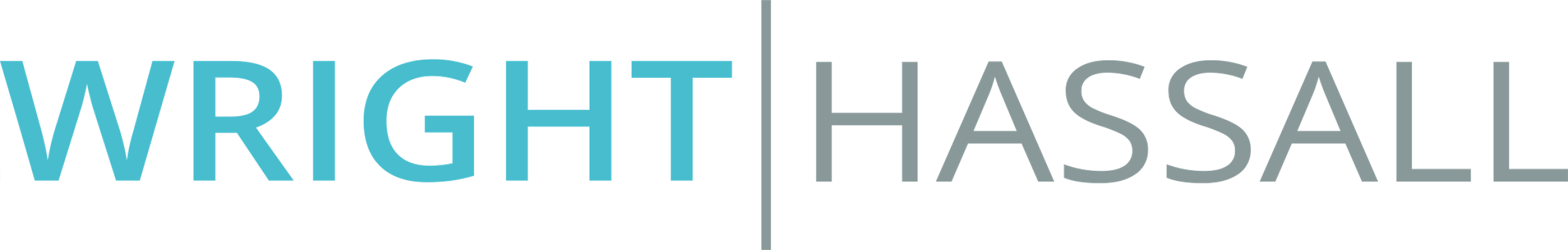 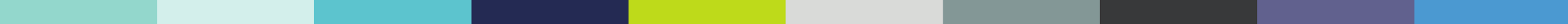 FUTURE ROLES OF GCS AND DIRECTORS
Economic Crime and Corporate Transparency Act 2023
Section 196 – organisation is liable if “senior manager” commits offence

Section 199 – failure to prevent fraud

With effect from 1 September 2025
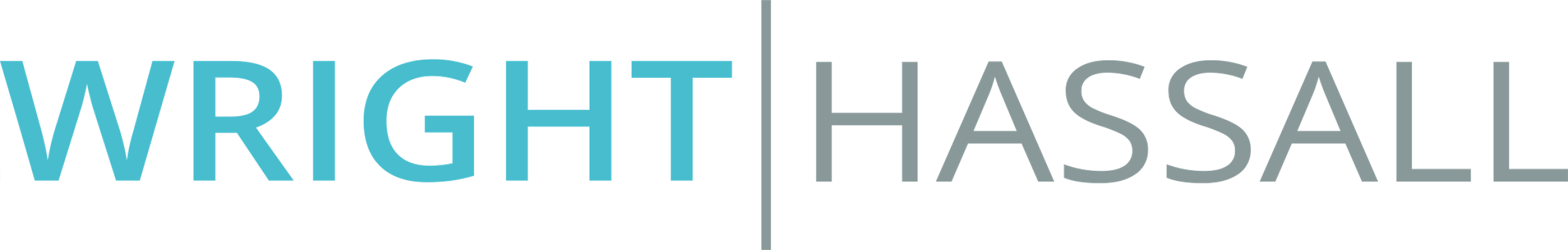 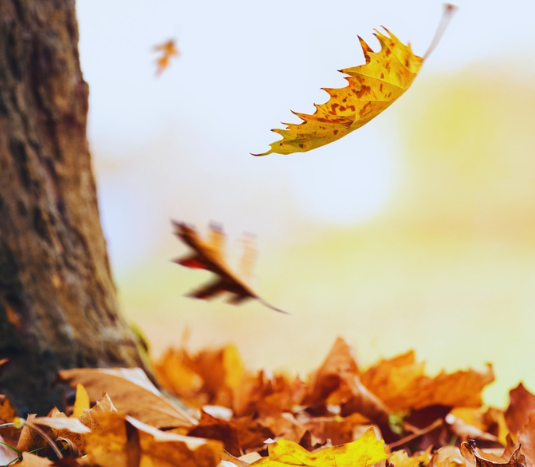 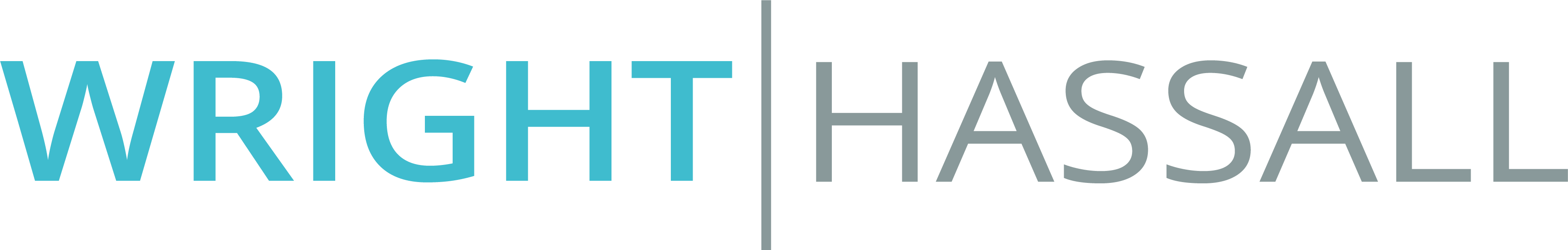 Nathan Talbott
Partner, Head of Commercial Litigation

T: 01926 880661
E: nathan.talbott@wrighthassall.co.uk
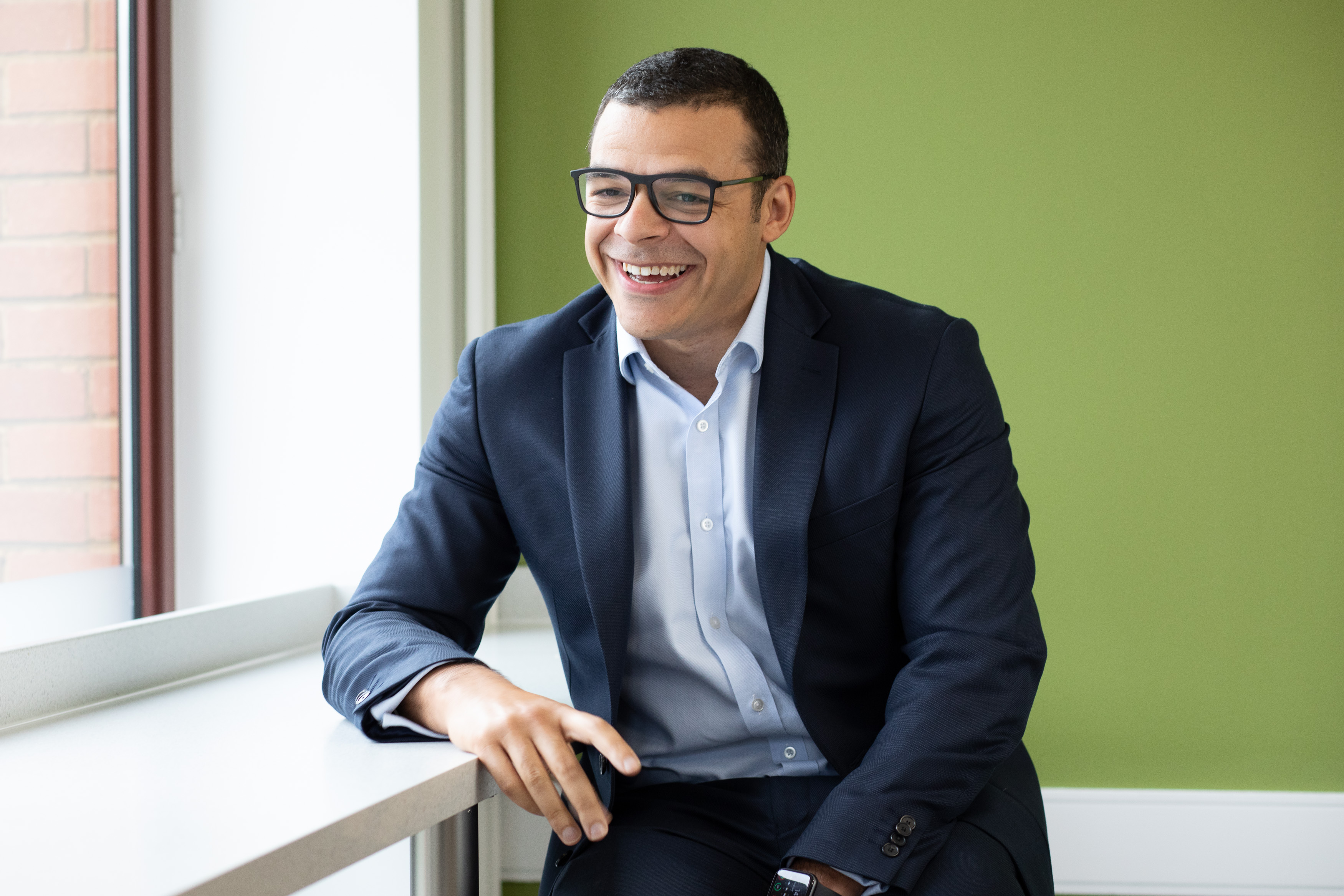 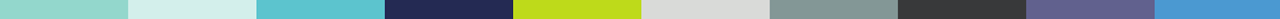 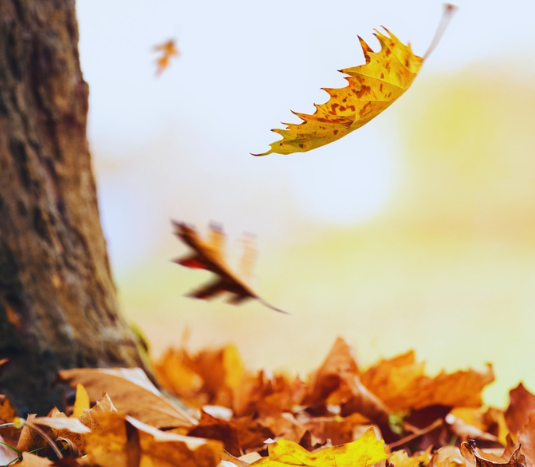 THANK YOU
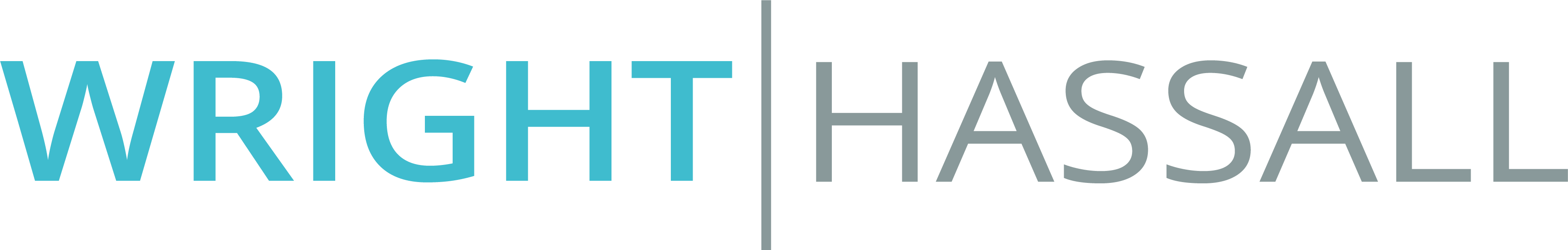 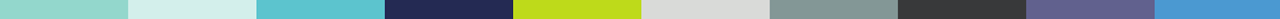 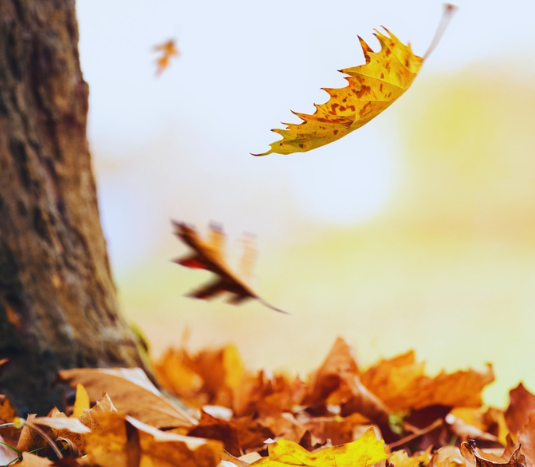 LUNCH
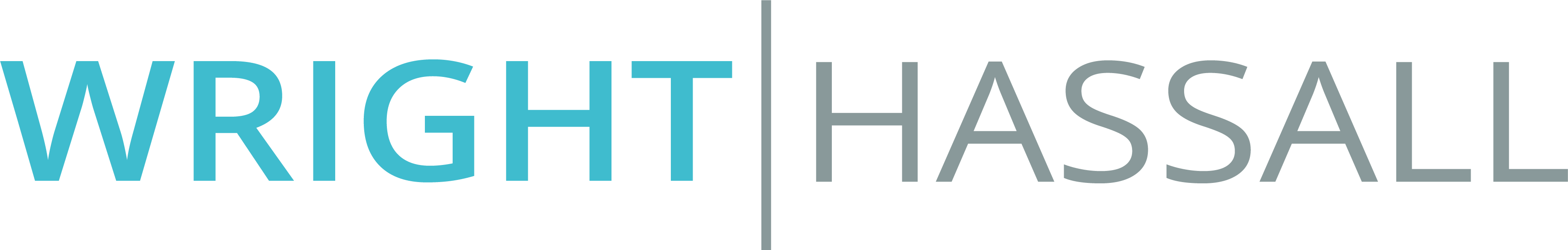 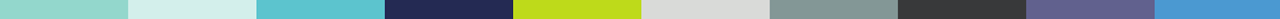